ОТЕЧЕСТВЕННАЯ ВОЙНА 1812 года
Каково значение слова Отечество?
Отечество – родная земля, отчизна, где кто родился, вырос, корень, земля народа, к коему кто по рождению, языку и вере принадлежит; родина в обширном смысле.
                                         В. И. Даль
Наполеон Бонапарт (1769-1821)
В конце XVIII века генерал Наполеон Бонапарт захватил власть во Франции и провозгласил себя императором.
«Я буду властелином мира, остаётся одна Россия, но я раздавлю её!»
Наступила очередь России…
Начало войны
12 июня 1812 года громадная французская армия вторглась в Россию. 

Началась Отечественная война русского народа против захватчиков.
План Наполеона
«Солдаты, война начата. Рок влечёт за собой Россию: её судьбы должны свершиться!»
 
«Если я возьму Киев, я возьму Россию за ноги; если я овладею Петербургом, я возьму её за голову; заняв Москву, я поражу её в сердце».
Цели сторон
Франция
Россия
Остановить наступление французов и защитить Москву.
Разгромить в генеральном
сражении русскую армию и заставить Россию заключить выгодный для него мир.
Характер войны
Франция
Россия
Отечественная
Захватническая
Соотношение сил
Французская армия
Российская армия
600 000 человек.
Всеобщая воинская повинность.
Армия Наполеона «двунадесяти языков» (лишь наполовину состояла из французов).
220 000 человек. 
Рекрутская система комплектования.
(от определённого числа мужчин лишь один служил в армии; срок службы – 25 лет).
Пехота России и Франции
Русские 
солдаты
Французские
 солдаты
Кавалерия России и Франции
Русские 
кавалеристы
Французские кавалеристы
Расположение российских войск
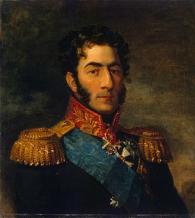 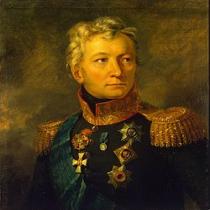 1-я армия
Михаил Богданович Бакрлай де Толли
Литва
2-я армия
Петр Иванович Багратион
Белоруссия
3-я армия
Александр Петрович Тормасов
Украина
Планы сторон
Франция
Россия
разгром русских армий поодиночке
отступление с целью объединения и сохранения армий
Сначала нашей армии пришлось отступать.  Был оставлен город Смоленск.
Французская армия продвигается…
Михаил Илларионович Кутузов(1745-1813)
Государственный Совет рекомендовал на пост главнокомандующего   67-летнего генерала М.И.Кутузова.
8 августа 1812 года Александр Первый подписал указ о назначении. 
Это сообщение с воодушевлением приняли солдаты.
Кутузов продолжал отступать…
Он понимал, что с каждым шагом в глубь Росси силы французов будут слабеть, а силы русских войск возрастать.
Отступление продолжалось до тех пор, пока под Можайском  не была найдена удобная позиция для сражения. 
Путём активной обороны Кутузов хотел нанести французским войскам как можно большие потери, изменить соотношение сил, сохранить российские войска для дальнейших сражений и для полного разгрома французской армии.
26 августа на Бородинском поле сошлись две огромные армии
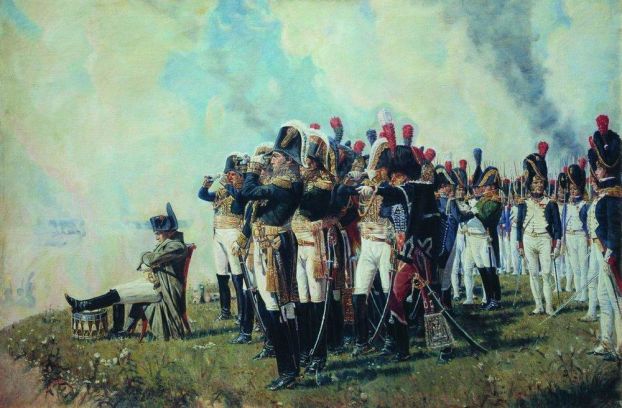 Бородинское сражение
Целый день битва длилась с переменным успехом. 
Наполеон при Бородино впервые не выиграл битву. 
Для русских это была значимая победа.
Значение Бородинской битвы
Были разгромлены лучшие силы французов.
Подготовлен переход инициативы в руки русской армии.
Пошатнулась уверенность французского войска в своей непобедимости.
1 сентября 1812 года состоялся военный совет в Филях
Главный вопрос
Давать бой под Москвой или сдавать древнюю столицу?
Решающими стали слова Кутузова «Пока цела армия, цела и Россия». 
Было решено оставить Москву.
Москва была оставлена 2 сентября 1812 года
Жители спешно покидали Москву. Французские войска входили в пустой город. Это было впервые. Во всех покорённых Наполеоном странах знатные горожане, признавая поражение, подносили Наполеону ключи от города. Но никто ему ключи от Москвы не принёс. А на утро Москва запылала.
Партизанское движение
По всей стране стало собираться народное ополчение. На захваченных землях разгоралось партизанское движение. Партизаны громили французские обозы, нападали на вражеские отряды.
Кто такие партизаны?
Партизаны- участники народного вооружённого отряда самостоятельно действующие в тылу врага.
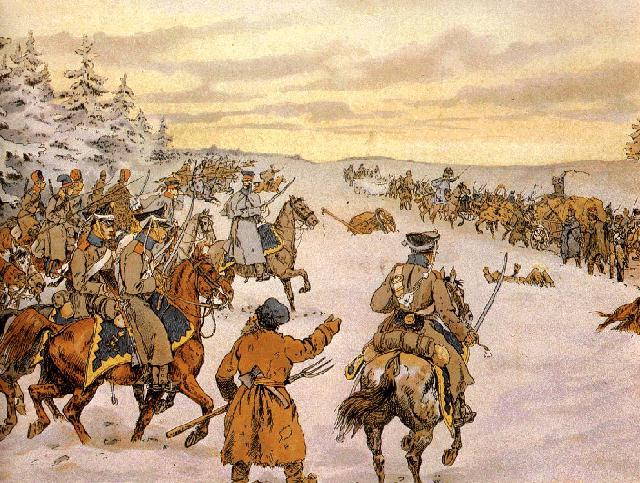 Отступление французских войск
Оставаться в разорённой Москве французы больше не могли. Отступление французов сопровождала армия Кутузова, не давая им покоя ни в пути, ни на отдыхе. 14 декабря 1812 года последние остатки французских войск были изгнаны за пределы России.
25 декабря было объявлено об окончании Отечественной войны
В 1814 году русские войска и их союзники вошли в Париж. 
Так закончилась попытка поставить Россию на колени.
Война 1812 года в литературе
М.Ю.Лермонтов
«Бородино»
Л.Н.Толстой
«Война и мир»
Война 1812 года в архитектуре
Александровская колонна
Триумфальная 
арка
Война 1812 года в архитектуре
Могила М.И.Кутузова в Казанском соборе
Памятник М.И.Кутузову
Война 1812 года в архитектуре
Храм 
Христа Спасителя
Памятник 
русским воинам
Подведем итоги
В каком году была война?
Какие две страны участвовали в войне?
Кто первый начал войну?
Какие знаменитые полководцы участвовали в войне?
Где было страшное сражение?
Кто  его выиграл?
В какой деревне Кутузов собирал генералов?
Что там было решено?
Правильно ли поступил Кутузов?
Что русские сделали с Москвой?
 Кто выиграл войну 1812 года?